МКУДПО «ГЦРО»
О приеме
 в образовательную организацию



Самохина Ольга Владимировна,
начальник отдела оценки качества образования 

март 2019
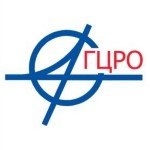 Рассматриваемые вопросы:
Основные вопросы организации приема в образовательною организацию.
Типичные нарушения, выявляемые контрольно-надзорными органами.
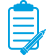 Актуальность:
1. С 1 февраля 2019 года начался прием в 1-е классы.

2. Январь 2019 года
В 11 общеобразовательных учреждениях проведены проверки Минобразования НСО;
из них в 3 (27%) ОУ выявлены нарушения, связанные с приемом в ОУ.
Еще раз о нарушениях…
Рособрнадзор по результатам проверок в 2012-2013 годах выявил нарушения при приеме в образовательные учреждения:

«В уставах общеобразовательных учреждений, находящихся в ведении субъектов РФ, были выявлены нарушения пунктов 12-15 порядка приема граждан в общеобразовательные учреждения, утвержденного приказом Минобрнауки, связанные с установлением незаконных требований при приеме в указанные образовательные учреждения, в частности, предоставления родителями дополнительных документов».
Нормативно-правовые основы приема в ОУ
- Конституция РФ;- Федеральный закон от 29.12.2012 года №273-ФЗ «Об образовании в Российской Федерации»;- Приказ Минобрнауки России от 22 января 2014 г. N 32 «Об утверждении Порядка приема граждан на обучение по образовательным программам начального общего, основного общего и среднего общего образования»;- СанПиН 2.4.2.2821-10.
Нормативно-правовые основы приема в ОУ
Статья 43 Конституции РФ

1. Каждый имеет право на образование.
2. Гарантируются общедоступность и бесплатность дошкольного, основного общего и среднего профессионального образования в государственных или муниципальных образовательных учреждениях и на предприятиях.
Нормативно-правовые основы приема в ОУ
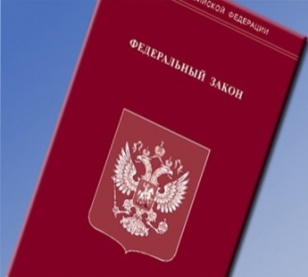 Федеральный закон от 29.12.2012        № 273-ФЗ
 "Об образовании в Российской Федерации»

Статья 55. Общие требования к приему на обучение в организацию, осуществляющую образовательную деятельность
Нормативно-правовые основы приема в ОУ
Статья 55. Общие требования к приему на обучение в организацию, осуществляющую образовательную деятельность
1. Прием на обучение в организацию, осуществляющую образовательную деятельность, проводится на принципах равных условий приема для всех поступающих, за исключением лиц, которым в соответствии с настоящим Федеральным законом предоставлены особые права (преимущества) при приеме на обучение.
Нормативно-правовые основы приема в ОУ
Статья 55. Общие требования к приему на обучение в организацию, осуществляющую образовательную деятельность
3. Прием на обучение по основным общеобразовательным программам и образовательным программам среднего профессионального образования за счет бюджетных ассигнований федерального бюджета, бюджетов субъектов Российской Федерации и местных бюджетов проводится на общедоступной основе, если иное не предусмотрено настоящим Федеральным законом.
Нормативно-правовые основы приема в ОУ
Статья 55. Общие требования к приему на обучение в организацию, осуществляющую образовательную деятельность

9. Правила приема в конкретную организацию, осуществляющую образовательную деятельность, на обучение по образовательным программам устанавливаются в части, не урегулированной законодательством об образовании, организацией, осуществляющей образовательную деятельность, самостоятельно.
Нормативно-правовые основы приема в ОУ
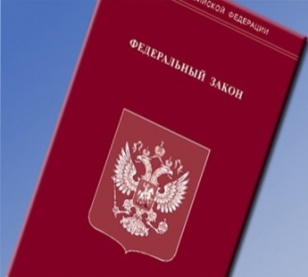 Федеральный закон от 29.12.2012        № 273-ФЗ
 "Об образовании в Российской Федерации»

Статья 67. Организация приема на обучение по основным общеобразовательным программам
Нормативно-правовые основы приема в ОУ
Статья 67 Организация приема на обучение по основным общеобразовательным программам

1. Получение дошкольного образования в образовательных организациях может начинаться по достижении детьми возраста двух месяцев. Получение начального общего образования в образовательных организациях начинается по достижении детьми возраста шести лет и шести месяцев при отсутствии противопоказаний по состоянию здоровья, но не позже достижения ими возраста восьми лет.
Нормативно-правовые основы приема в ОУ
Статья 67 Организация приема на обучение по основным общеобразовательным программам


2. Правила приема на обучение по основным общеобразовательным программам должны обеспечивать прием всех граждан, которые имеют право на получение общего образования соответствующего уровня, если иное не предусмотрено настоящим Федеральным законом.
Нормативно-правовые основы приема в ОУ
Статья 67 Организация приема на обучение по основным общеобразовательным программам

3. Правила приема в государственные и муниципальные образовательные организации на обучение по основным общеобразовательным программам должны обеспечивать также прием в образовательную организацию граждан, имеющих право на получение общего образования соответствующего уровня и проживающих на территории, за которой закреплена указанная образовательная организация.
Нормативно-правовые основы приема в ОУ
Статья 67 Организация приема на обучение по основным общеобразовательным программам

4. В приеме в государственную или муниципальную образовательную организацию может быть отказано только по причине отсутствия в ней свободных мест, за исключением случаев, предусмотренных частями 5 и 6 настоящей статьи и статьей 88 настоящего Федерального закона.
Нормативно-правовые основы приема в ОУ
Приказ Министерства образования и науки РФ 
от 22 января 2014 г. N 32
«Об утверждении Порядка приема граждан на обучение по образовательным программам начального общего, основного общего и среднего общего образования»
 (с изм. от 17.01.2019 № 19)
Нормативно-правовые основы приема в ОУ
Приказ Министерства образования и науки РФ 
от 22 января 2014 г. N 32
9. Прием граждан в ОООД осуществляется по личному заявлению родителя (законного представителя) ребенка при предъявлении оригинала документа, удостоверяющего личность родителя (законного представителя), либо оригинала документа, удостоверяющего личность иностранного гражданина и лица без гражданства в Российской Федерации в соответствии со статьей 10 Федерального закона от 25 июля 2002 г. N 115-ФЗ "О правовом положении иностранных граждан в Российской Федерации"
Нормативно-правовые основы приема в ОУ
Приказ Министерства образования и науки РФ 
от 22 января 2014 г. N 32 (п.9)
В заявлении родителями (законными представителями) ребенка указываются следующие сведения:
а) фамилия, имя, отчество (последнее - при наличии) ребенка;
б) дата и место рождения ребенка;
в) фамилия, имя, отчество (последнее - при наличии) родителей (законных представителей) ребенка;
г) адрес места жительства ребенка, его родителей (законных представителей);
д) контактные телефоны родителей (законных представителей) ребенка.
Нормативно-правовые основы приема в ОУ
Приказ Министерства образования и науки РФ 
от 22 января 2014 г. N 32 (п.9)
Для приема в ОООД:
родители (законные представители) детей, проживающих на закрепленной территории, для зачисления ребенка в первый класс дополнительно предъявляют оригинал свидетельства о рождении ребенка или документ, подтверждающий родство заявителя, свидетельство о регистрации ребенка по месту жительства или по месту пребывания на закрепленной территории или документ, содержащий сведения о регистрации ребенка по месту жительства или по месту пребывания на закрепленной территории;
Нормативно-правовые основы приема в ОУ
Свидетельство о регистрации выдается после процедуры прописки ребенка.

Есть две разновидности свидетельства
 о регистрации, которые 
дают право на приоритетный
прием в первый класс: 
форма № 8 – прописка
по месту жительства;
форма № 3 – прописка 
по месту временного
пребывания.
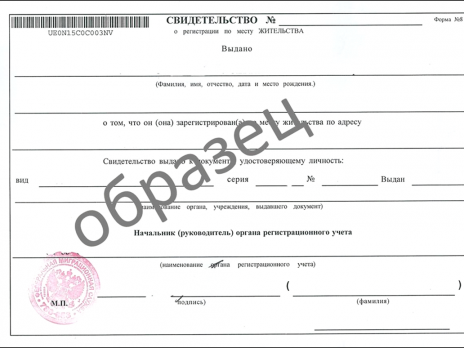 Нормативно-правовые основы приема в ОУ
Форма 8 действует до получения несовершеннолетним гражданином паспорта, в который затем ставится штамп о регистрации по месту жительства.
Форма 3 выдаётся на срок от 1-го месяца до 3-х лет, в зависимости от срока временной регистрации по месту пребывания. По истечении этого времени бумага автоматически аннулируется.
Чтобы получить свидетельство о регистрации ребенка родителям необходимо обратиться с заявлением на регистрацию по месту жительства в территориальное отделение УФМС, либо в МФЦ или портал «Госуслуги».
Нормативно-правовые основы приема в ОУ
Приказ Министерства образования и науки РФ 
от 22 января 2014 г. N 32

14. Прием заявлений в первый класс ОООД для граждан, проживающих на закрепленной территории, начинается не позднее 1 февраля и завершается не позднее 30 июня текущего года.
Зачисление в ОООД оформляется распорядительным актом ОООД в течение 7 рабочих дней после приема документов.
Для детей, не проживающих на закрепленной территории, прием заявлений в первый класс начинается с 1 июля текущего года до момента заполнения свободных мест, но не позднее 5 сентября текущего года.
Нормативно-правовые основы приема в ОУ
Приказ Министерства образования и науки РФ 
от 22 января 2014 г. N 32

18. Документы, представленные родителями (законными представителями) детей, регистрируются в журнале приема заявлений. После регистрации заявления родителям (законным представителям) детей выдается расписка в получении документов, содержащая информацию о регистрационном номере заявления о приеме ребенка в ОООД, о перечне представленных документов. Расписка заверяется подписью должностного лица ОООД, ответственного за прием документов, и печатью ОООД.
Нормативно-правовые основы приема в ОУ
Санитарно-эпидемиологические правила и нормативыСанПиН 2.4.2.2821-10"Санитарно-эпидемиологические требования к условиям и организации обучения в общеобразовательных организациях"
С изменениями и дополнениями от:
29 июня 2011 г., 25 декабря 2013 г., 24 ноября 2015 г.
Нормативно-правовые основы приема в ОУ
X. Гигиенические требования к режиму образовательной деятельности

10.1. Оптимальный возраст начала школьного обучения - не ранее 7 лет. В 1-е классы принимают детей 8-го или 7-го года жизни. Прием детей 7-го года жизни осуществляют при достижении ими к 1 сентября учебного года возраста не менее 6 лет 6 месяцев.
Нормативно-правовые основы приема в ОУ
X. Гигиенические требования к режиму образовательной деятельности
10.2. Обучение детей, не достигших 6 лет 6 месяцев к началу учебного года, рекомендуется проводить в условиях дошкольной организации, осуществляющей образовательную деятельность или в общеобразовательной организации с соблюдением всех гигиенических требований к условиям и организации образовательной деятельности для детей дошкольного возраста.
Нормативно-правовые основы приема в ОУ
Ответственность должностных лиц за нарушение правил приёма в ОО 

За нарушение конституционного права ребёнка на образование должностные лица могут быть привлечены к дисциплинарной, административной и уголовной ответственности.
Административные нарушения в 2018 году (НСО)
Протоколы об административных правонарушениях на должностных и юридических лиц были составлены: 

по части 2 статьи 5.57 КоАП РФ (нарушение или незаконное ограничение права на образование, выразившееся в нарушении или ограничении права на получение общедоступного и бесплатного образования, а равно незаконные отказ в приеме в образовательную организацию либо отчисление (исключение) из образовательной организации) – 7;
Административные нарушения в 2018 году (НСО)
Протоколы об административных правонарушениях на должностных и юридических лиц были составлены: 

по части 5 статьи 19.30 КоАП РФ (нарушение установленного законодательством об образовании порядка приема в образовательную организацию) – 4.
Нормативно-правовые основы приема в ОУ
"Кодекс Российской Федерации об административных правонарушениях" от 30.12.2001    N 195-ФЗ (в ред. от 06.03.2019)

Статья 5.57. Нарушение права на образование и предусмотренных законодательством об образовании прав и свобод обучающихся образовательных организаций (в ред. Федерального закона от 02.07.2013 N 185-ФЗ)
Нормативно-правовые основы приема в ОУ
"Кодекс Российской Федерации об административных правонарушениях" от 30.12.2001    N 195-ФЗ (в ред. от 06.03.2019)

1. Нарушение или незаконное ограничение права на образование, выразившиеся в нарушении или ограничении права на получение общедоступного и бесплатного образования, а равно незаконные отказ в приеме в образовательную организацию либо отчисление (исключение) из образовательной организации -
влечет наложение административного штрафа на должностных лиц в размере от тридцати тысяч до пятидесяти тысяч рублей; на юридических лиц - от ста тысяч до двухсот тысяч рублей.
Нормативно-правовые основы приема в ОУ
"Кодекс Российской Федерации об административных правонарушениях" от 30.12.2001    N 195-ФЗ (в ред. от 06.03.2019)

Статья 19.30. Нарушение требований к ведению образовательной деятельности и организации образовательного процесса
Нормативно-правовые основы приема в ОУ
"Кодекс Российской Федерации об административных правонарушениях" от 30.12.2001    N 195-ФЗ
(в ред. от 06.03.2019)

5. Нарушение установленного законодательством об образовании порядка приема в образовательную организацию -

влечет наложение административного штрафа на должностных лиц в размере от десяти тысяч до тридцати тысяч рублей; на юридических лиц - от пятидесяти тысяч до ста тысяч рублей.
Профилактика нарушений
Типичные нарушения, отмеченные в актах проверок (январь 2019 года):
не соблюдаются сроки издания приказа о зачислении в ОО;
с 01 февраля проводился прием в ОУ как для детей, проживающих на закрепленной территории, так и не проживающих;
не соблюдается срок приема заявлений в первый класс детей, не проживающих на закрепленной территории;
в качестве документа, подтверждающего регистрацию на закрепленной территории, принимались договоры найма жилого помещения.

Протокол о совершении административного правонарушения, предусмотренного частью 5 статьи 19.30 КоАП РФ, 
не подлежит составлению в связи с истечением сроков давности
Профилактика нарушений
Приказ Министерства образования и науки РФ 
от 22 января 2014 г. N 32
Приложение дополнено пунктом 7.1 с 16.02.2019 г. - Приказ Минпросвещения России от 17 января 2019 г. N 19

7.1. Родители (законные представители) несовершеннолетних обучающихся имеют право выбирать до завершения получения ребенком основного общего образования с учетом мнения ребенка, а также с учетом рекомендаций психолого-медико-педагогической комиссии (при их наличии) формы получения образования и формы обучения, организации, осуществляющие образовательную деятельность, язык, языки образования, факультативные и элективные учебные предметы, курсы, дисциплины (модули) из перечня, предлагаемого организацией, осуществляющей образовательную деятельность.
Профилактика нарушений
Приказ Министерства образования и науки РФ 
от 22 января 2014 г. N 32
Приложение дополнено пунктом 7.1 с 16.02.2019 г. - Приказ Минпросвещения России от 17 января 2019 г. N 19


10.1. При приеме на обучение по имеющим государственную аккредитацию образовательным программам начального общего и основного общего образования выбор языка образования, изучаемых родного языка из числа языков народов Российской Федерации, в том числе русского языка как родного языка, государственных языков республик Российской Федерации осуществляется по заявлениям родителей (законных представителей) детей.
Профилактика нарушений
Приказ Министерства образования и науки РФ 
от 22 января 2014 г. N 32 (п.13)
с изм. от 16.02.2019
Профилактика правонарушений
Сайт Минобразования НСО
Раздел
 «Профилактика нарушений обязательных требований»

«Разъяснения и консультации»

http://minobr.nso.ru/sites/minobr.nso.ru/wodby_files/files/wiki/2019/01/informaciya19.pdf
Профилактика правонарушений
Сайт Минобразования НСО
Раздел
 «Профилактика нарушений обязательных требований»
«Разъяснения и консультации»
http://minobr.nso.ru/sites/minobr.nso.ru/wodby_files/files/wiki/2019/01/informaciya19.pdf

 ИНФОРМАЦИЯ 
для общеобразовательных организаций
Профилактика нарушений
Руководителям образовательных организаций при приеме обучающегося в образовательную организацию необходимо: 

фиксировать в заявлении о приеме, заверенном личной подписью родителей (законных представителей) ребенка факт ознакомления родителей (законных представителей) ребенка с лицензией на осуществление образовательной деятельности, свидетельством о государственной аккредитации ОООД, уставом ОООД, с образовательными программами и документами, регламентирующими организацию и осуществление образовательной деятельности, правами и обязанностями обучающихся;
Профилактика нарушений
Руководителям образовательных организаций при приеме обучающегося в образовательную организацию необходимо: 

получать от родителей (законных представителей) несовершеннолетних обучающихся заявление о выборе языка образования, изучении родного языка из числа языков народов Российской Федерации, в том числе русского языка как родного языка, государственных языков республик Российской Федерации;
Профилактика нарушений
Руководителям образовательных организаций при приеме обучающегося в образовательную организацию необходимо: 

обеспечить право выбора родителей (законных представителей) несовершеннолетних обучающихся до завершения получения ребенком основного общего образования с учетом мнения ребенка, а также с учетом рекомендаций ПМПК (при их наличии) формы получения образования и формы обучения, организаций, осуществляющих образовательную деятельность, языка, языков образования, факультативных и элективных учебных предметов, курсов, дисциплин (модулей) из перечня, предлагаемого организацией, осуществляющей образовательную деятельность. 
Обеспечение такого права также должно быть подтверждено соответствующим документом, отражающим волеизъявление родителей (законных представителей).
Спасибо за внимание!

Муниципальное казенное учреждение
дополнительного профессионального образования 
«Городской центр развития образования»


http://gcrodost14.nios.ru
т. 221-03-14

2019
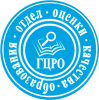